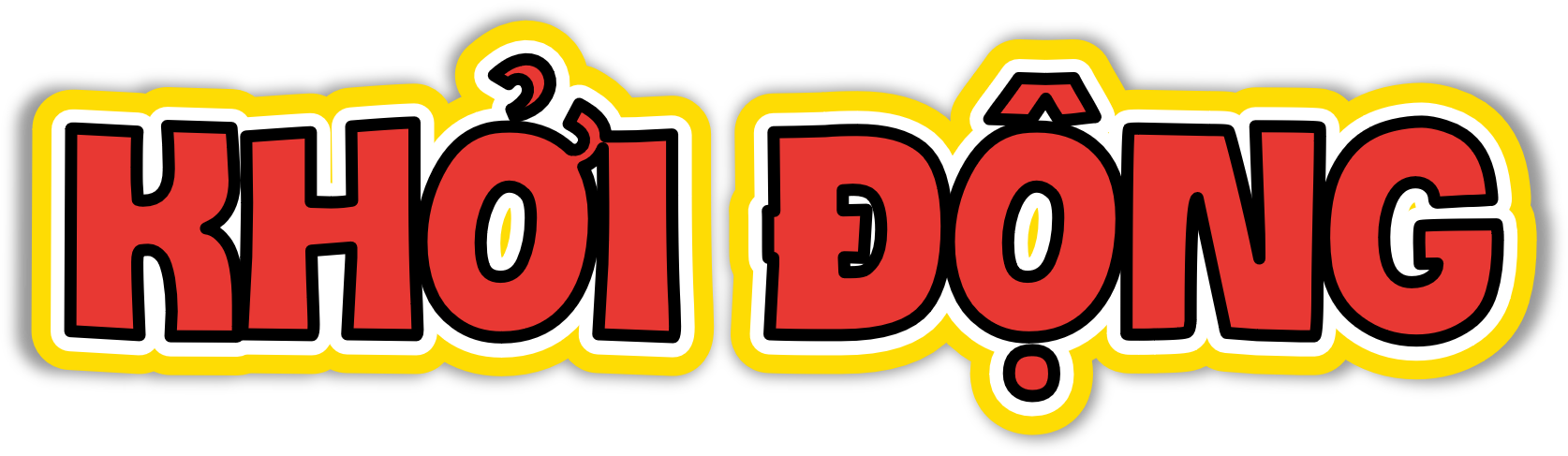 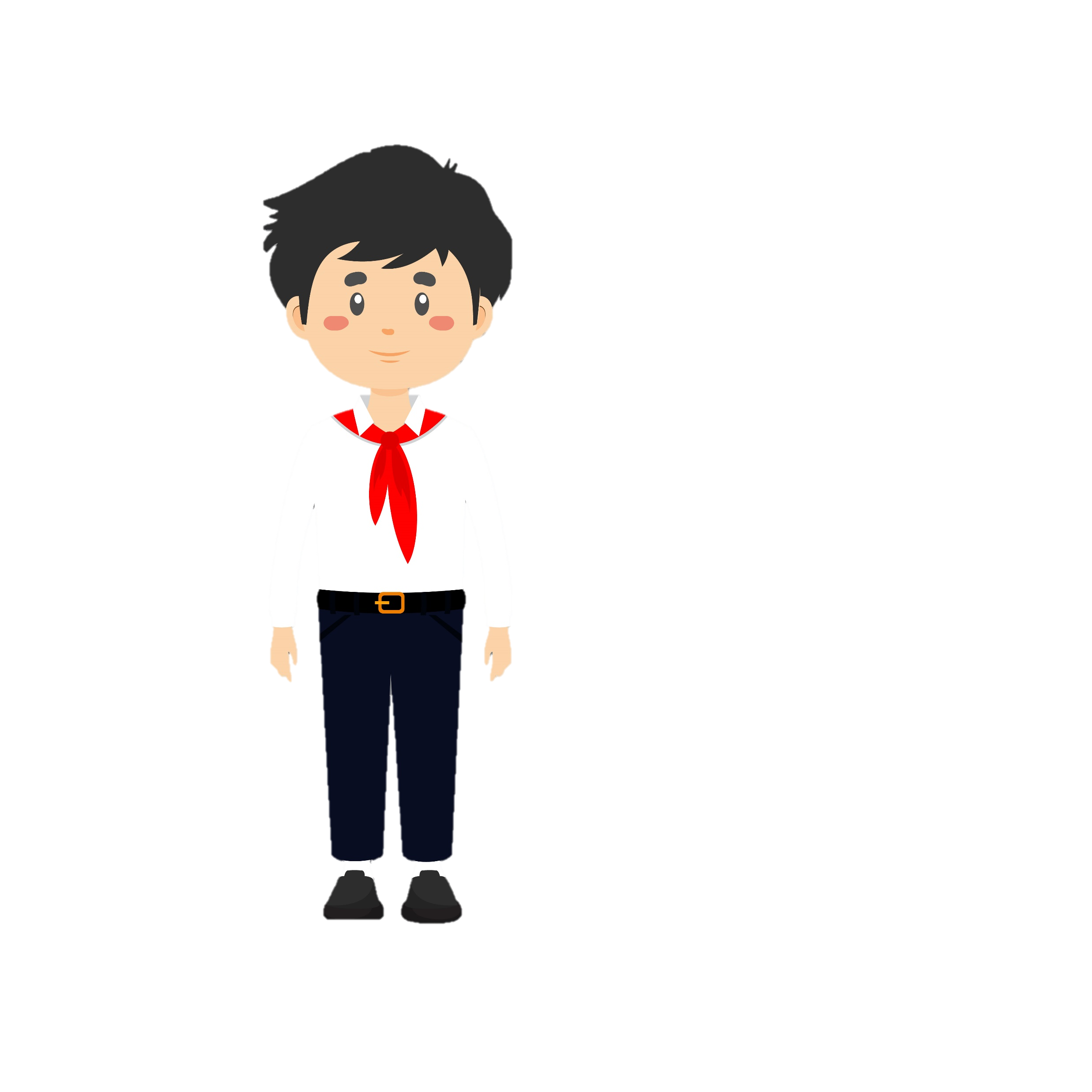 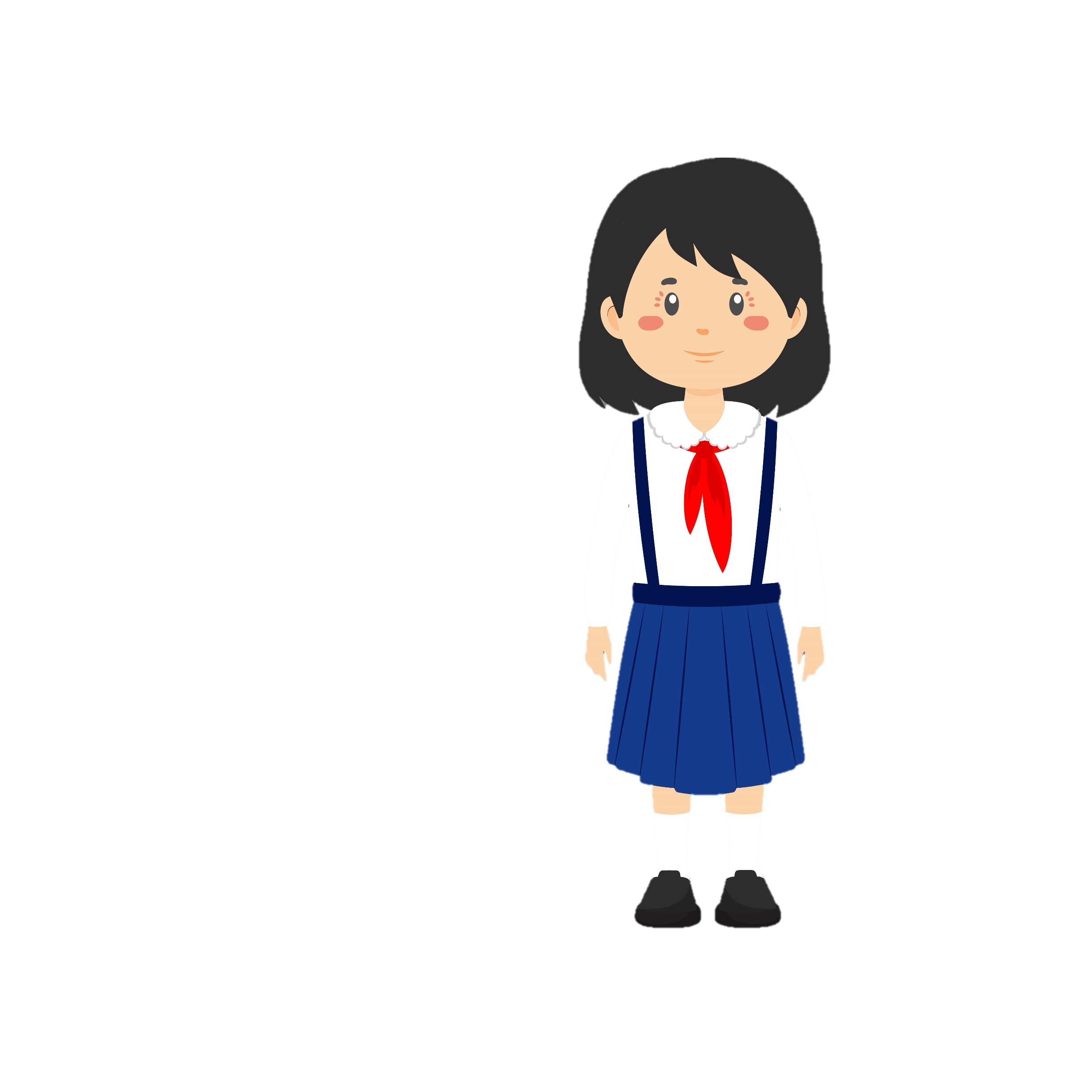 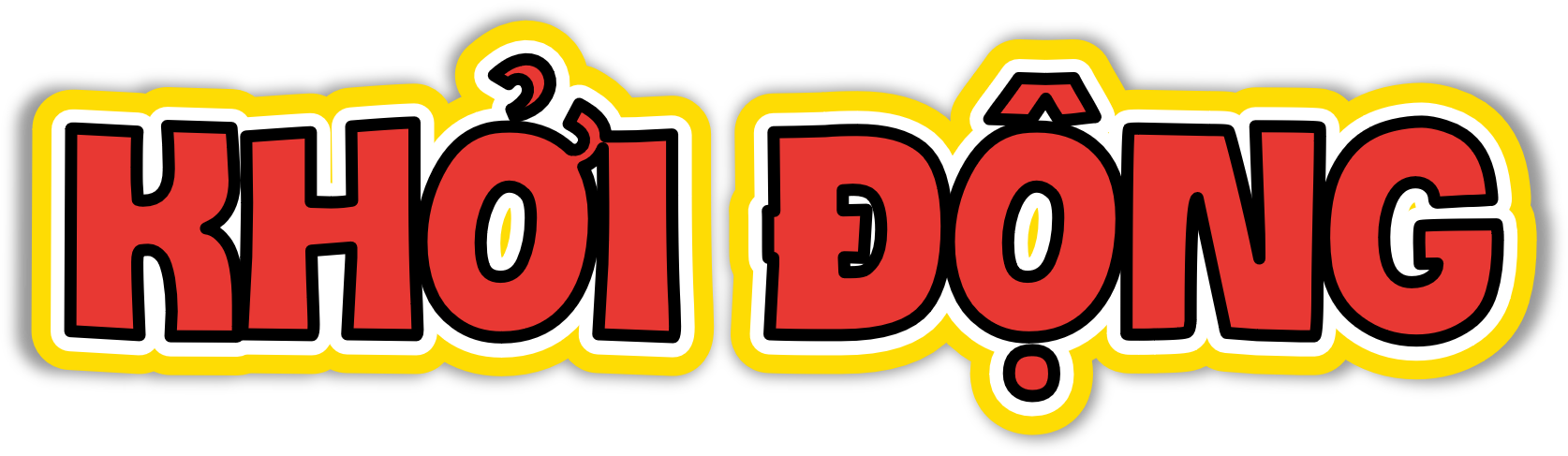 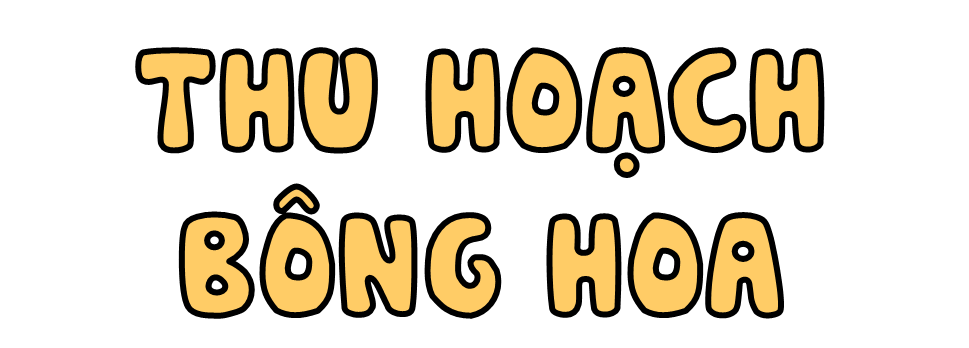 Để thu hoạch bông hoa, các bạn hãy trả lời đúng các câu hỏi tìm hiểu bài nhé!
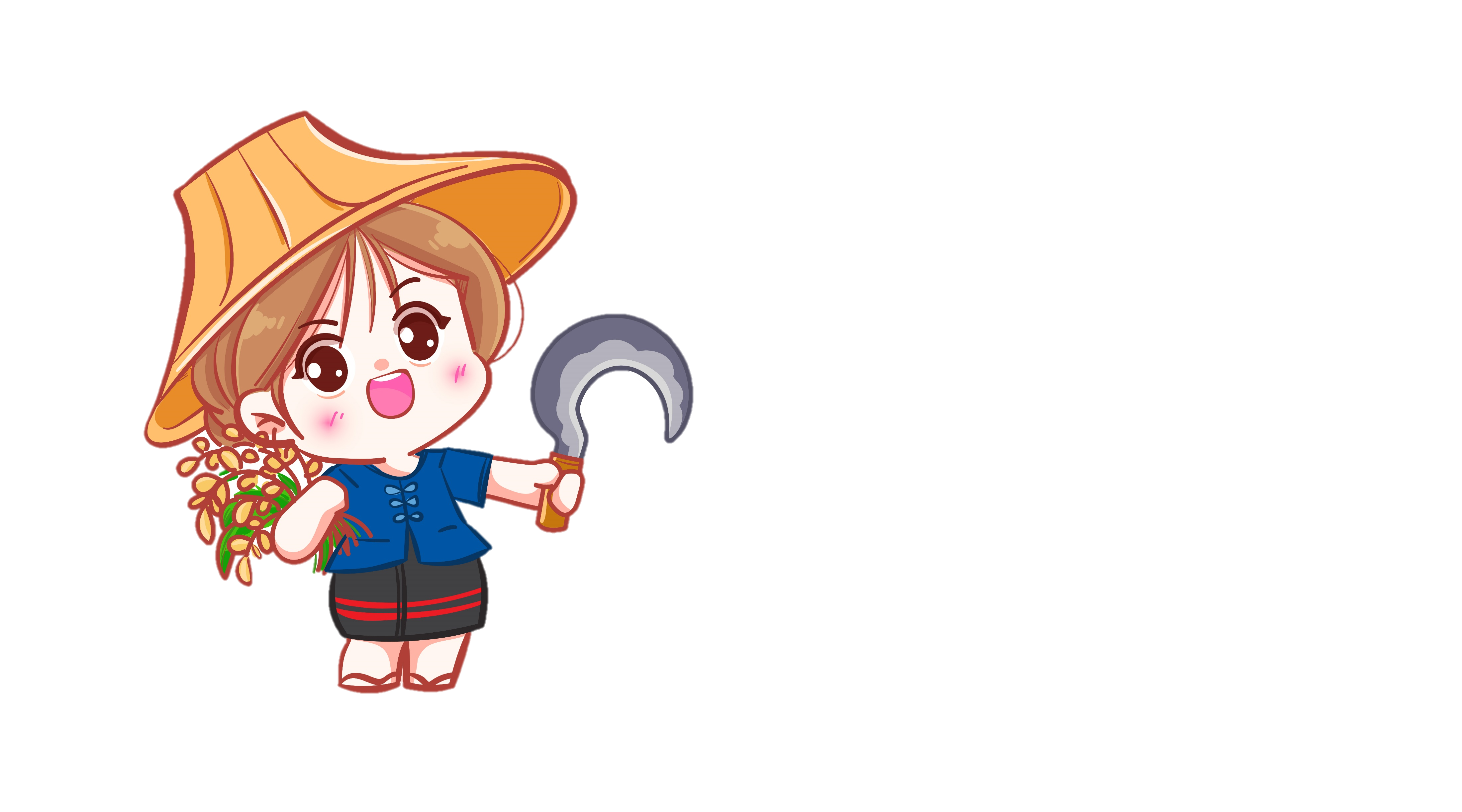 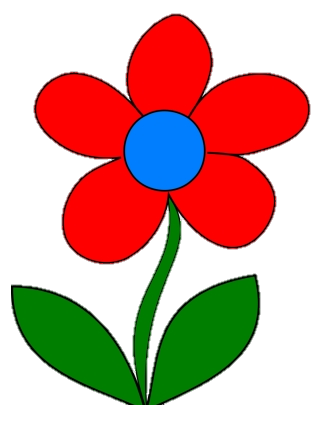 4
3
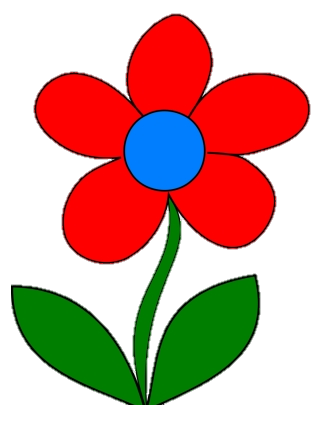 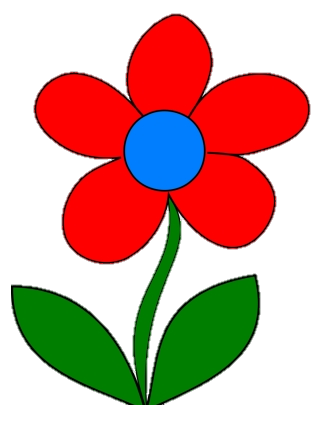 2
1
[Speaker Notes: Click vào số trên bông hoa → Hiện câu hỏi.
Click vào cánh hoa → Bông hoa biến mất.
Click vô cô bé sau khi đã thu hoạch hết bông hoa → hiện trang cuối.]
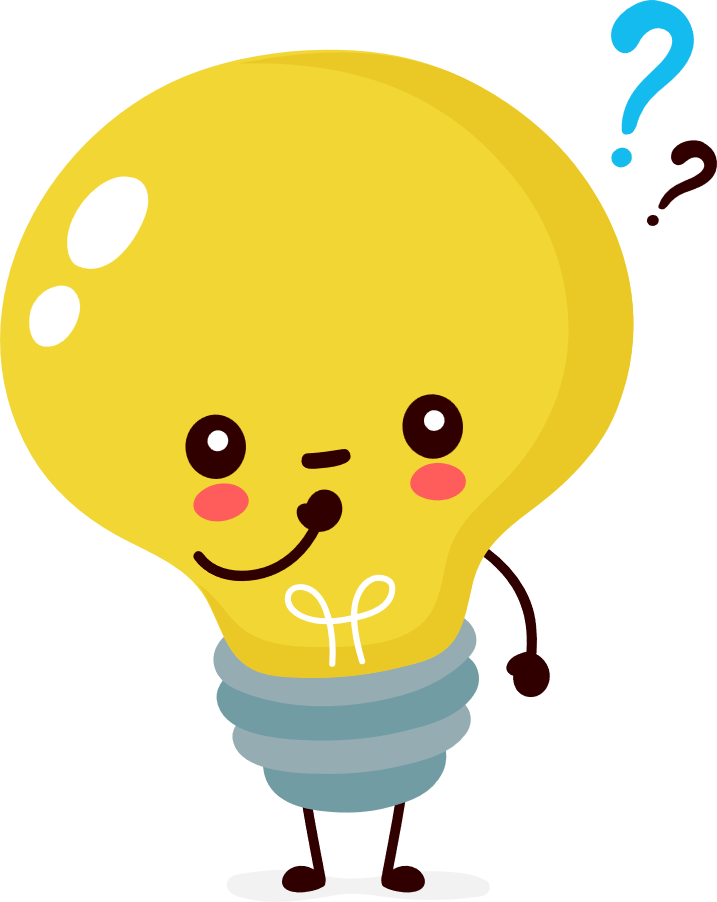 Câu 1: Đoạn văn thể hiện tình cảm, cảm xúc về một bài thơ thường có mấy phần?
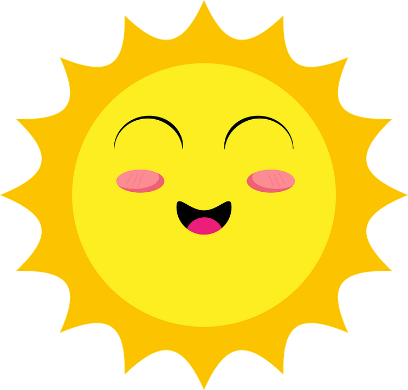 Thường có 3 phần
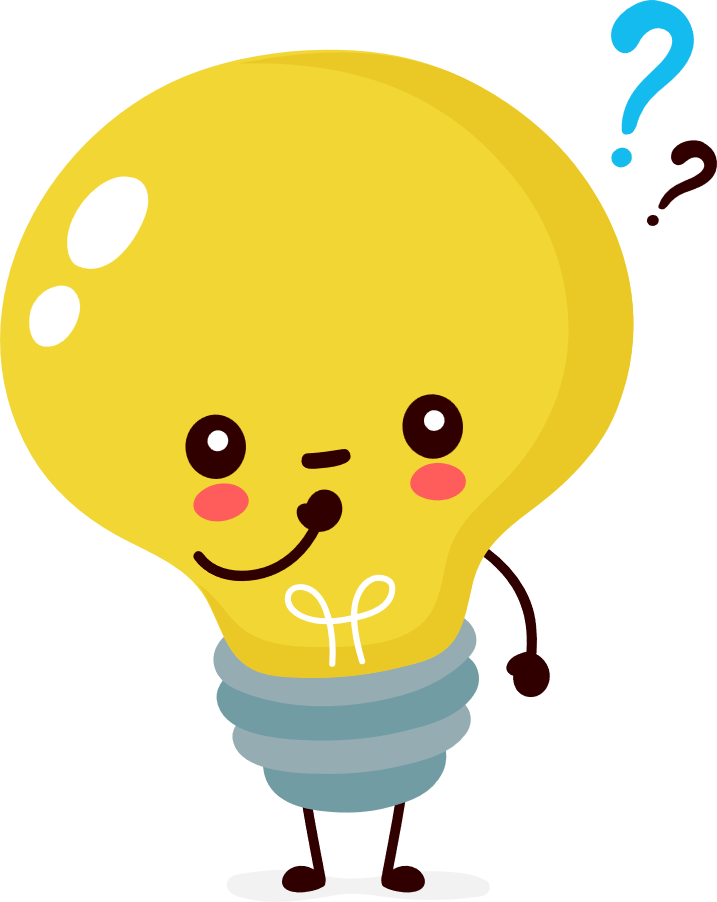 Câu 2: Những điểm cần lưu ý khi viết đoạn văn thể hiện tình cảm, cảm xúc về một bài thơ:
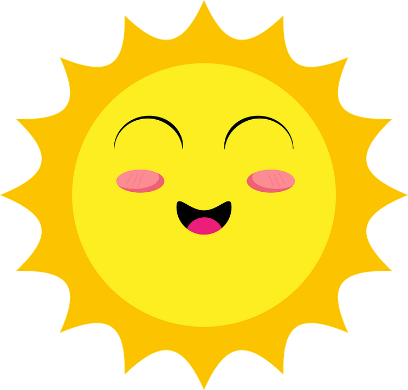 Bố cục đoạn văn
Những điều yêu thích ở bài thơ
Những cách thể hiện tình cảm, cảm xúc đối với bài thơ.
Câu 3: “Nhấn mạnh, khẳng định lại một lần nữa tình cảm, cảm xúc của em đối với bài thơ” thuộc phần nào của đoạn văn thể hiện tình cảm cảm xúc về một bài thơ.
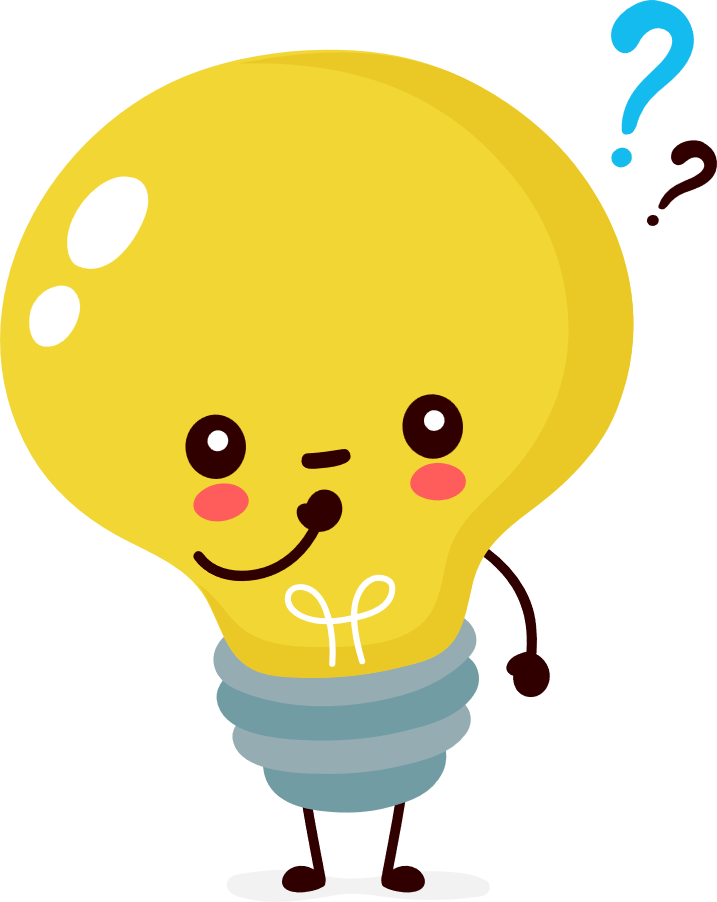 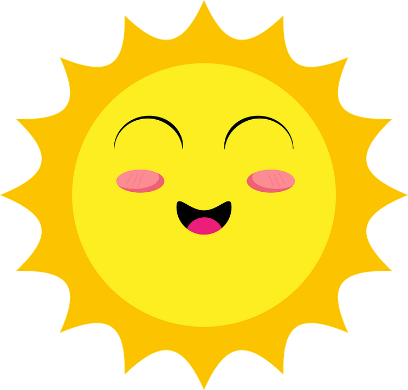 Kết thúc
Cảm ơn các bạn đã giúp mình thu hoạch bông hoa!
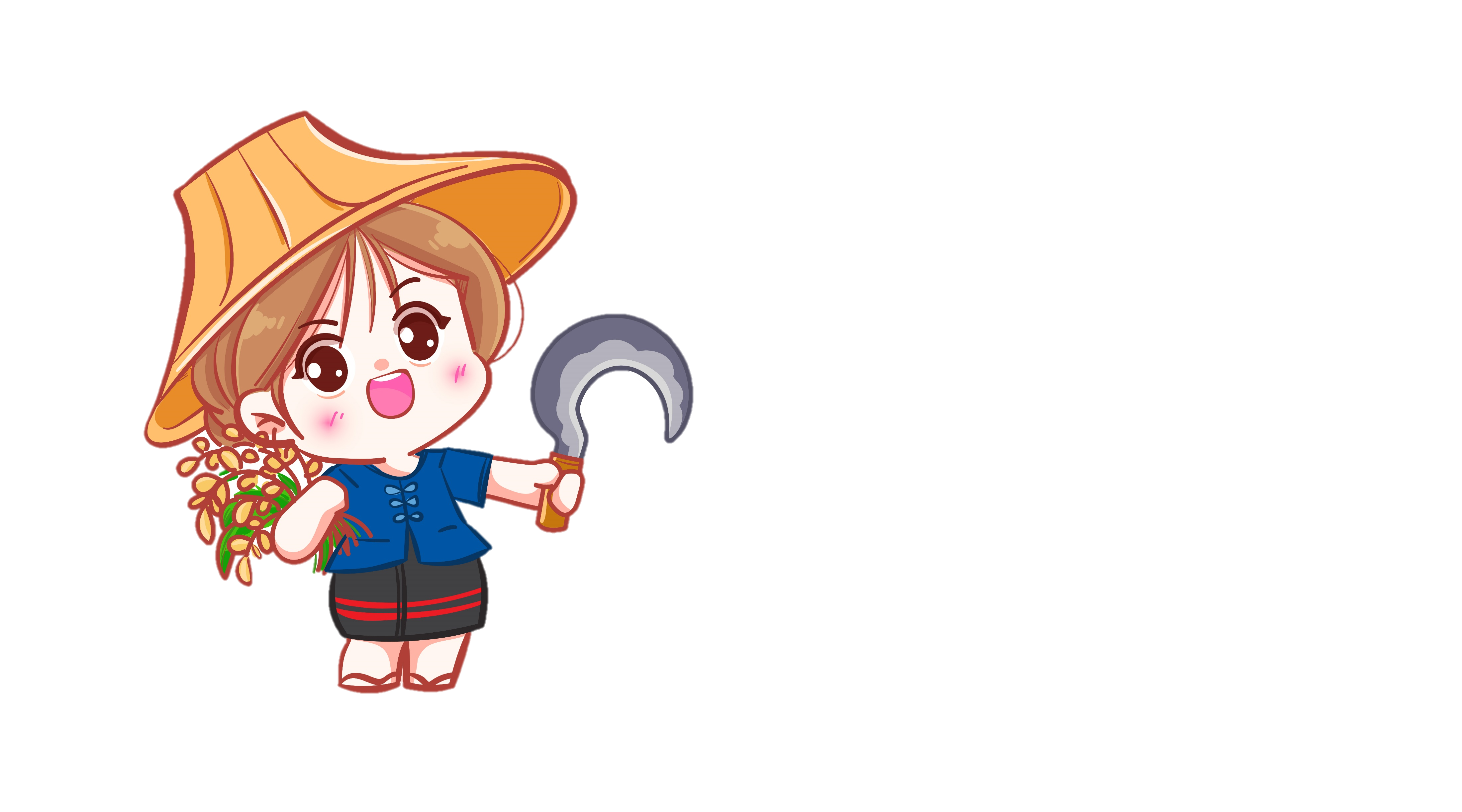 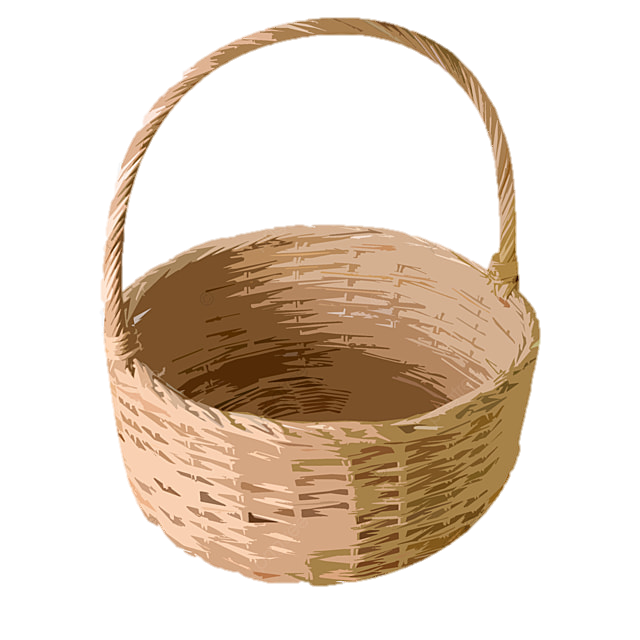 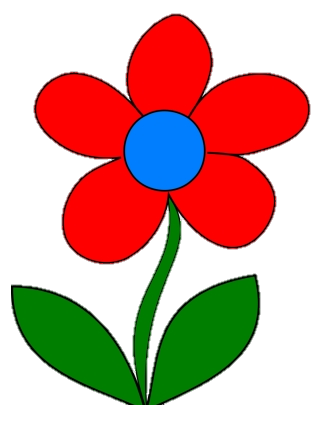 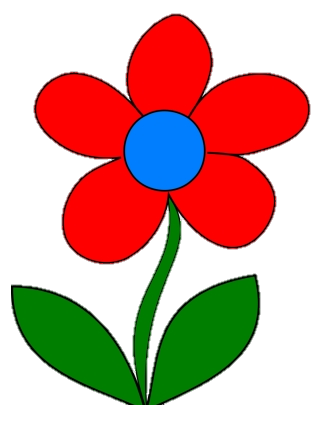 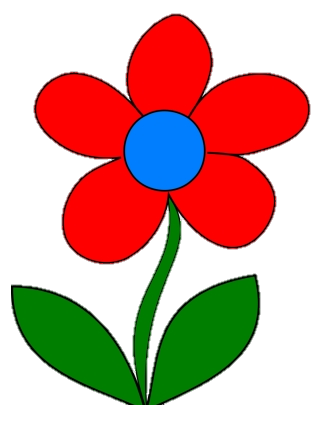 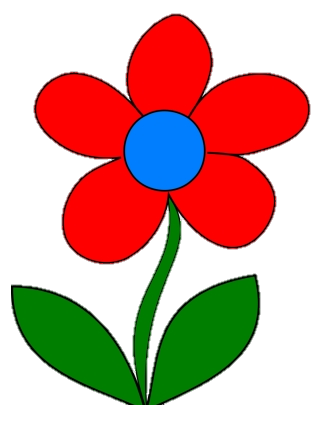 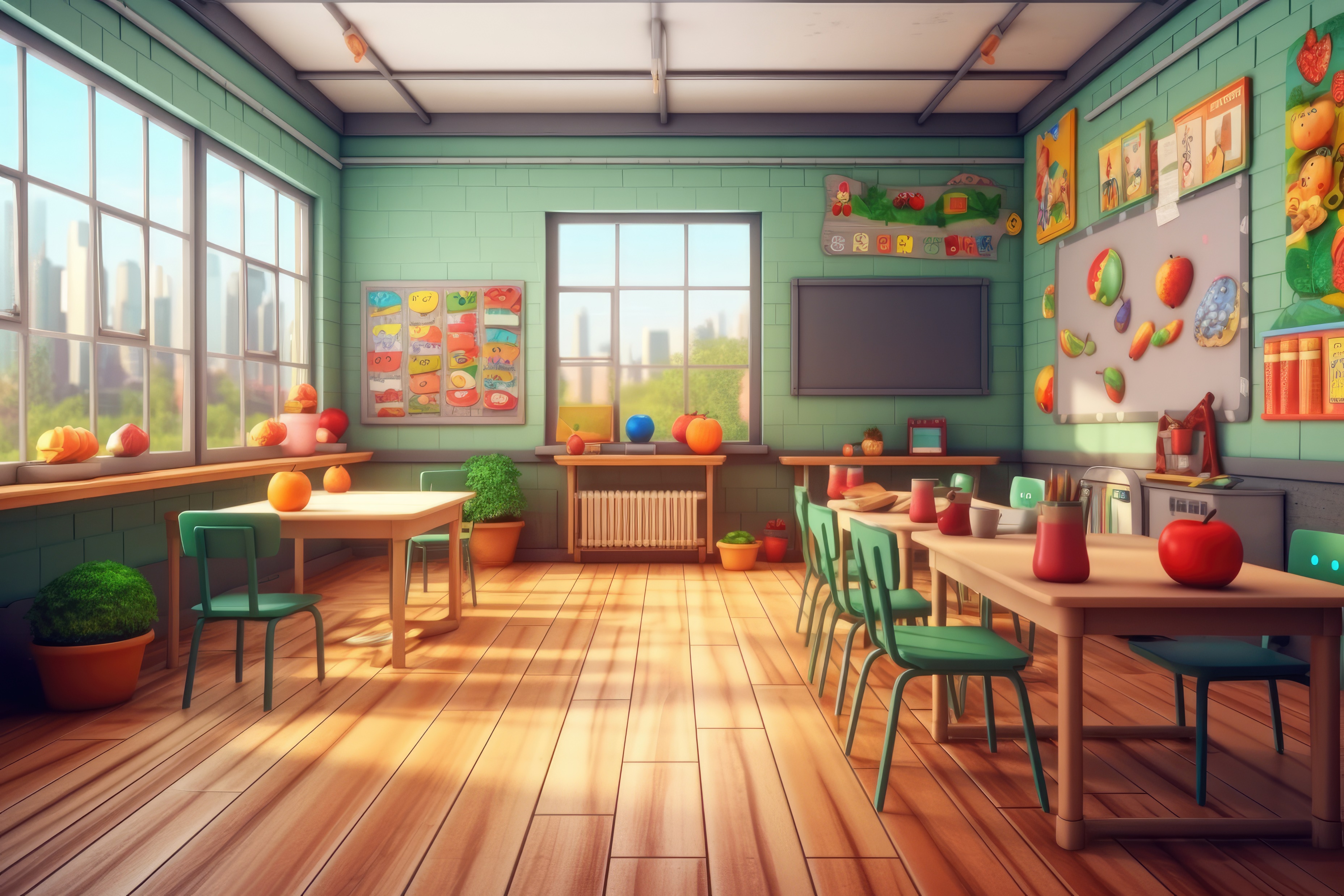 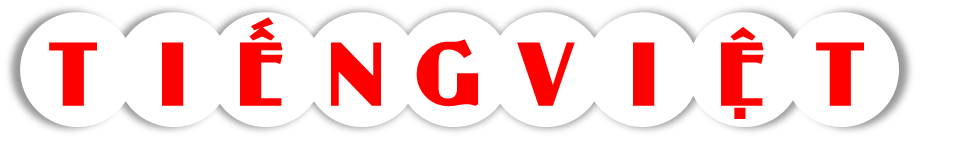 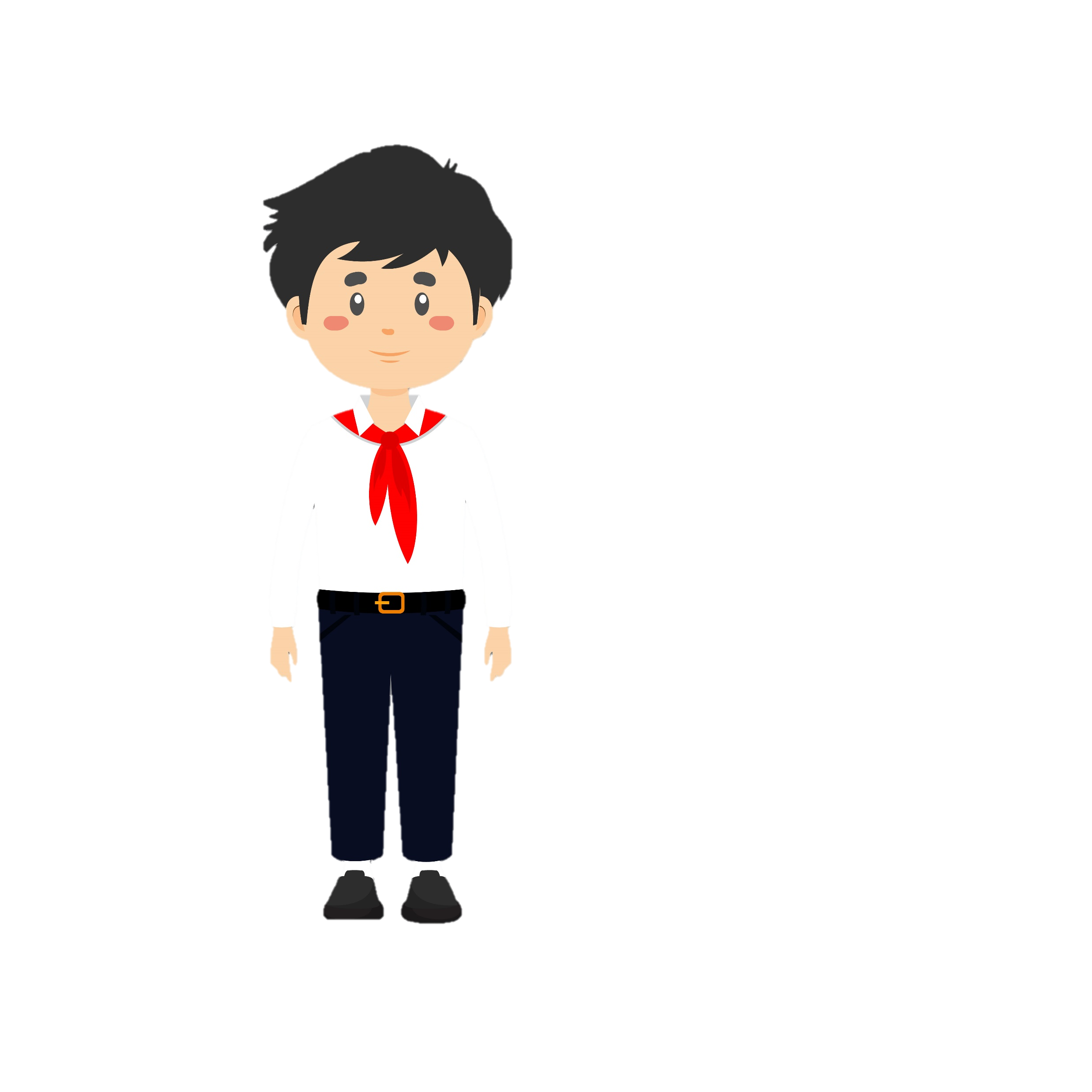 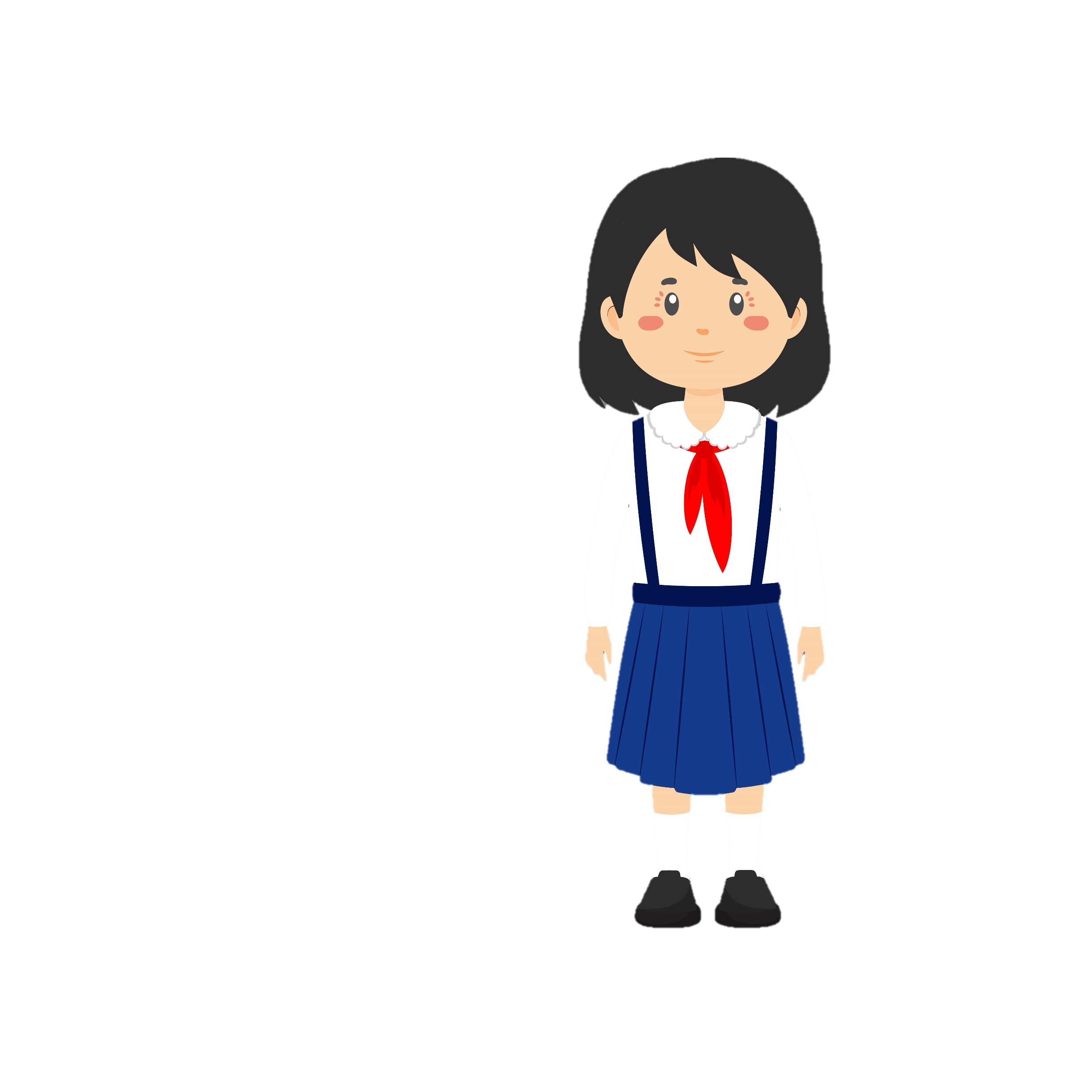 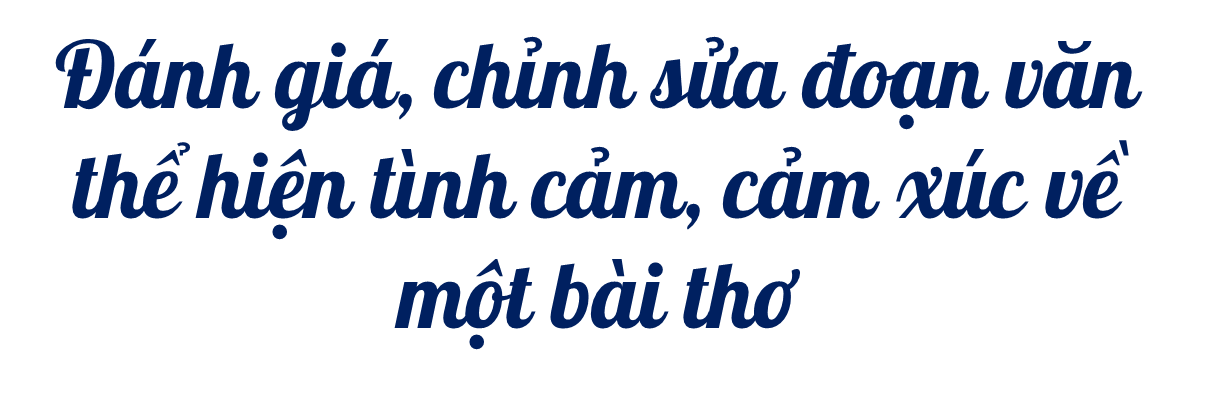 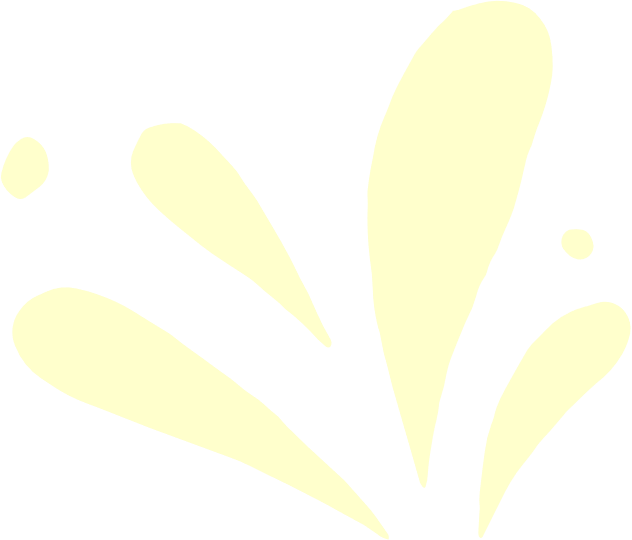 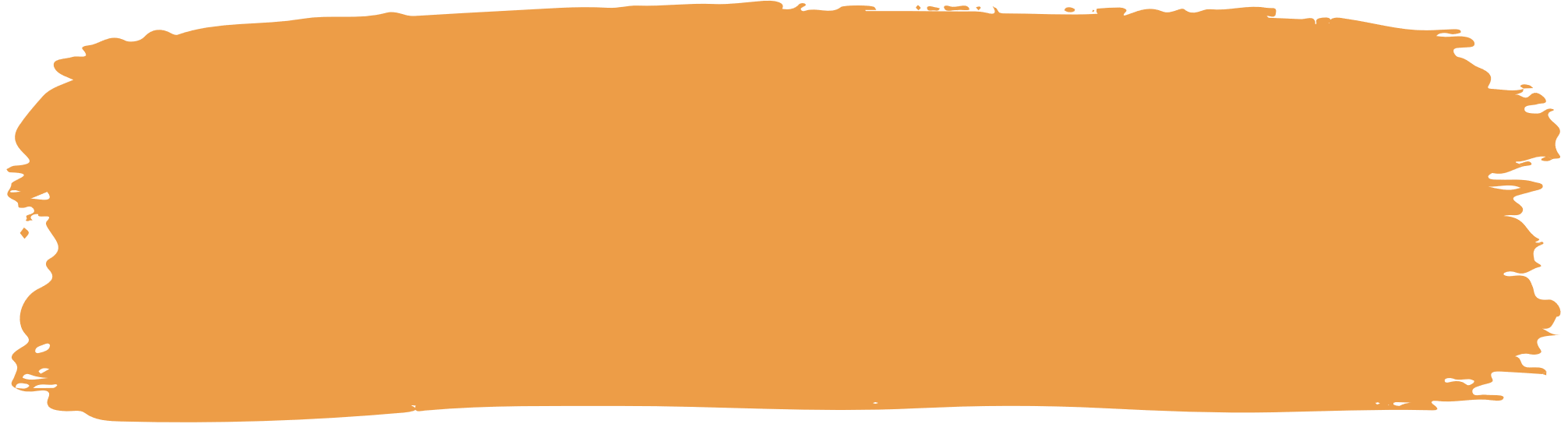 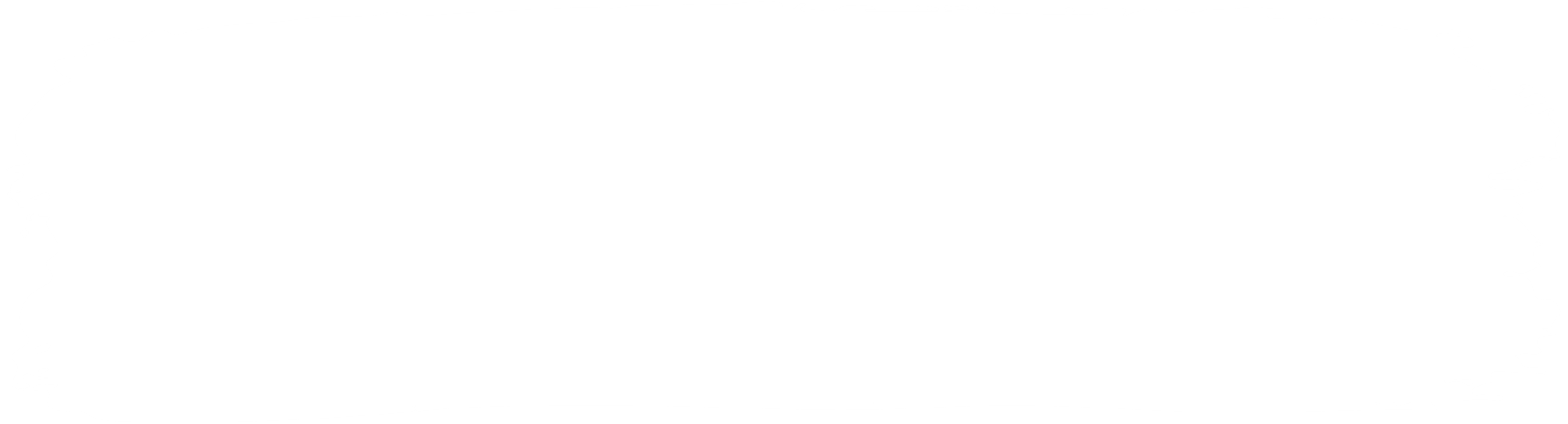 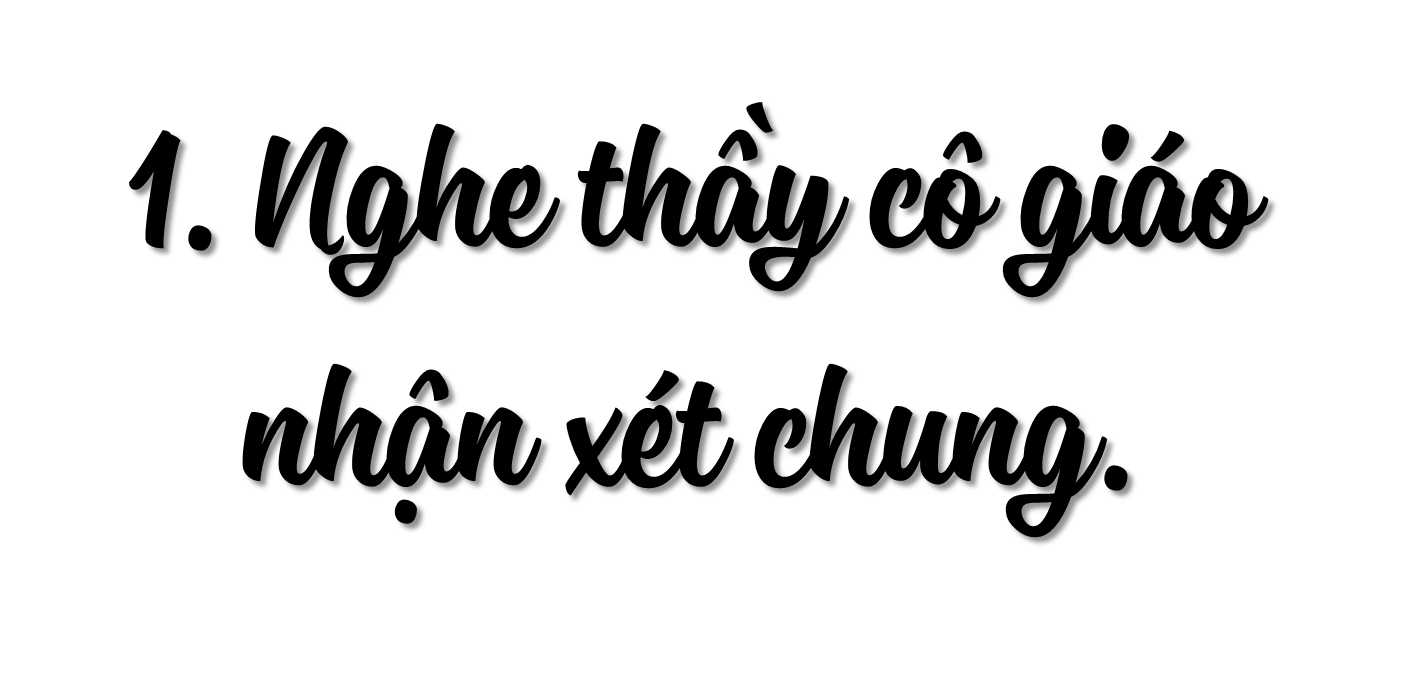 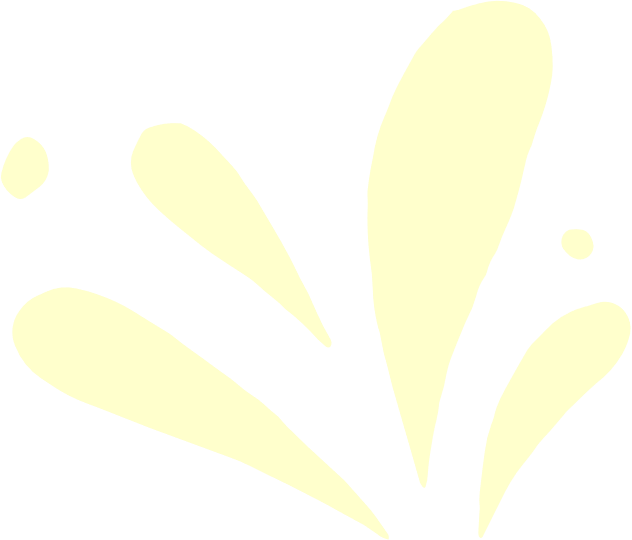 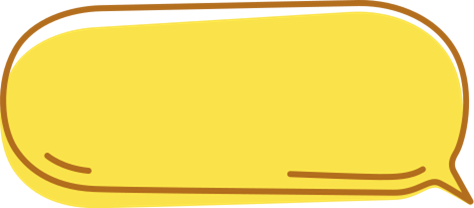 Ưu điểm:
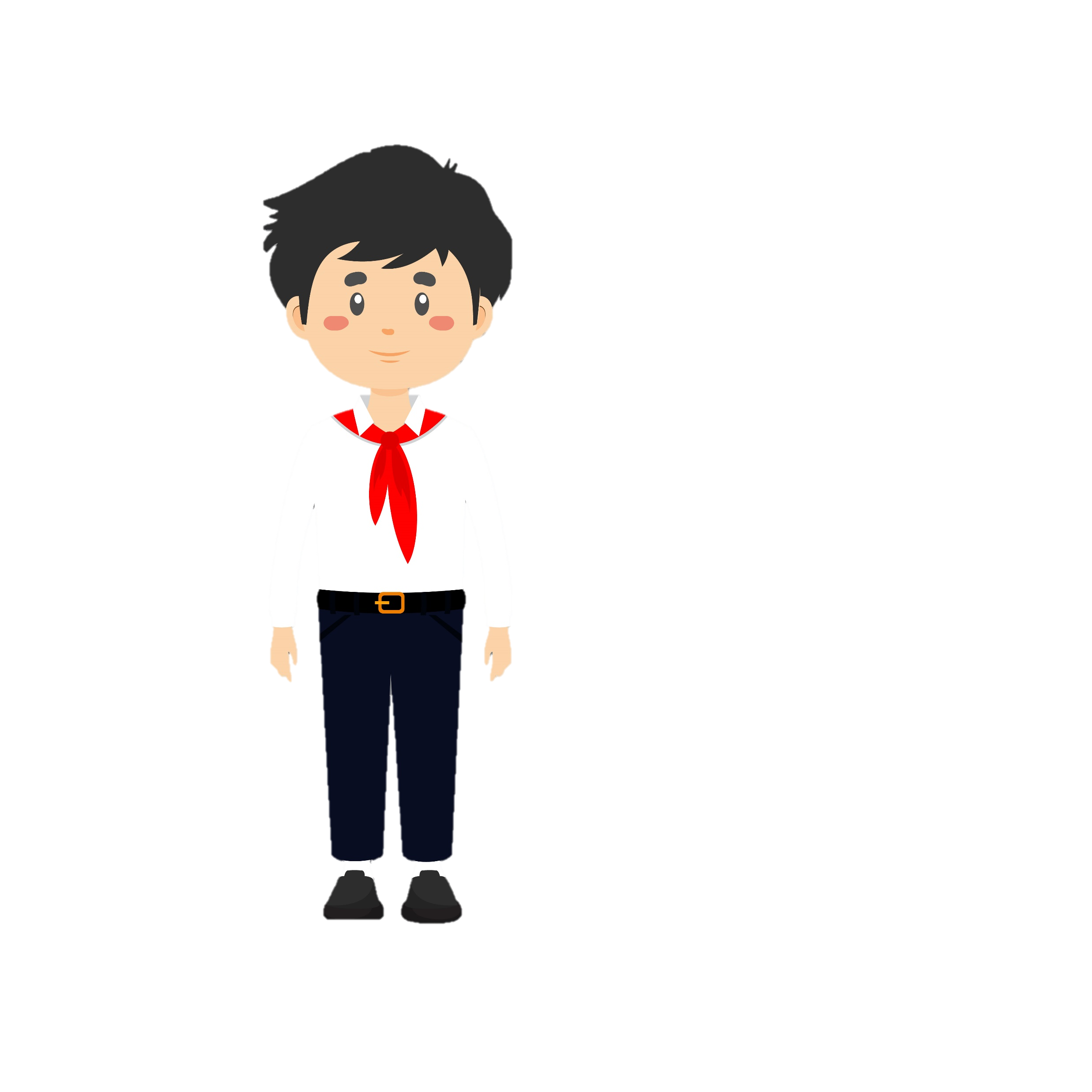 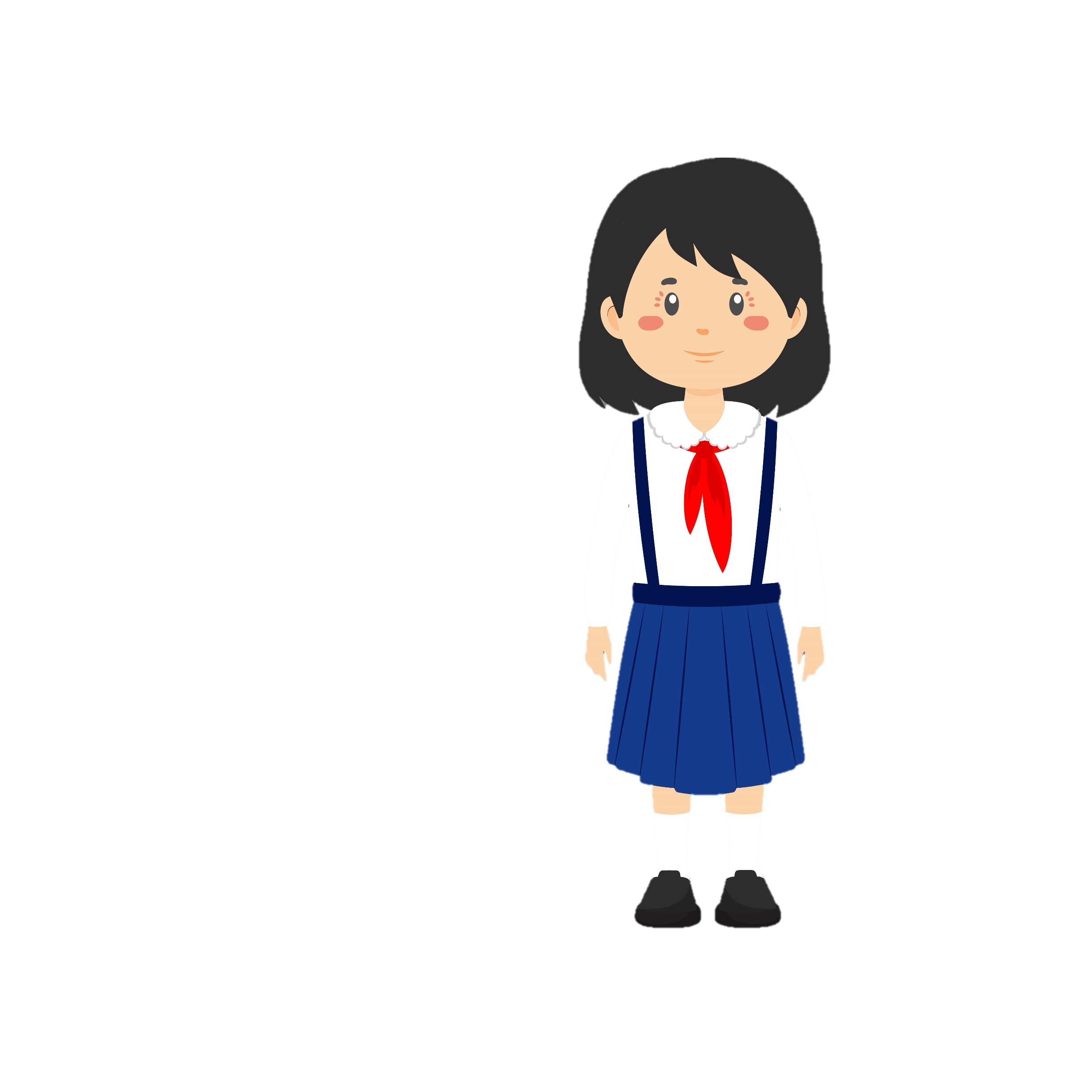 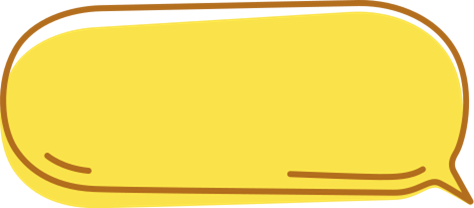 Nhược điểm
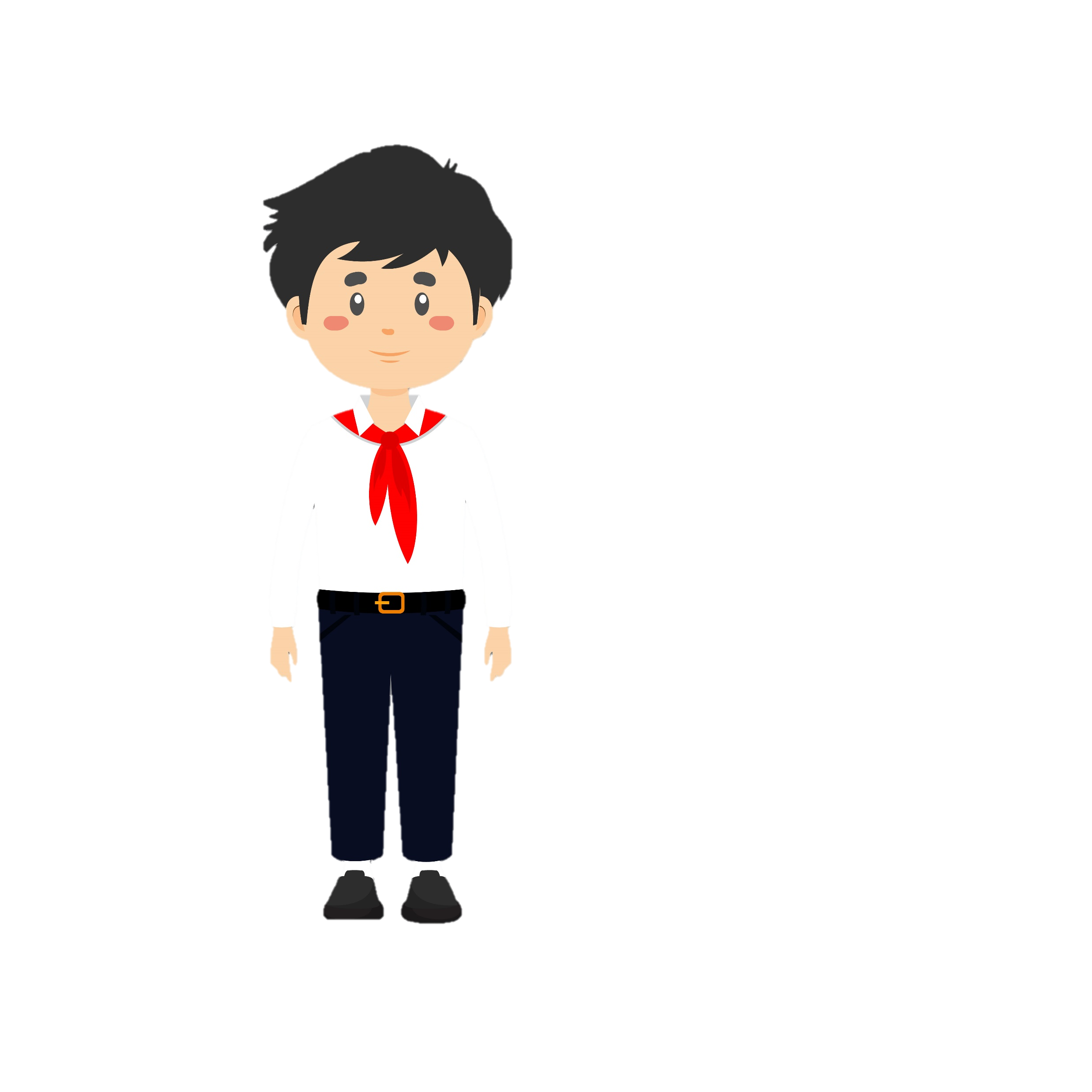 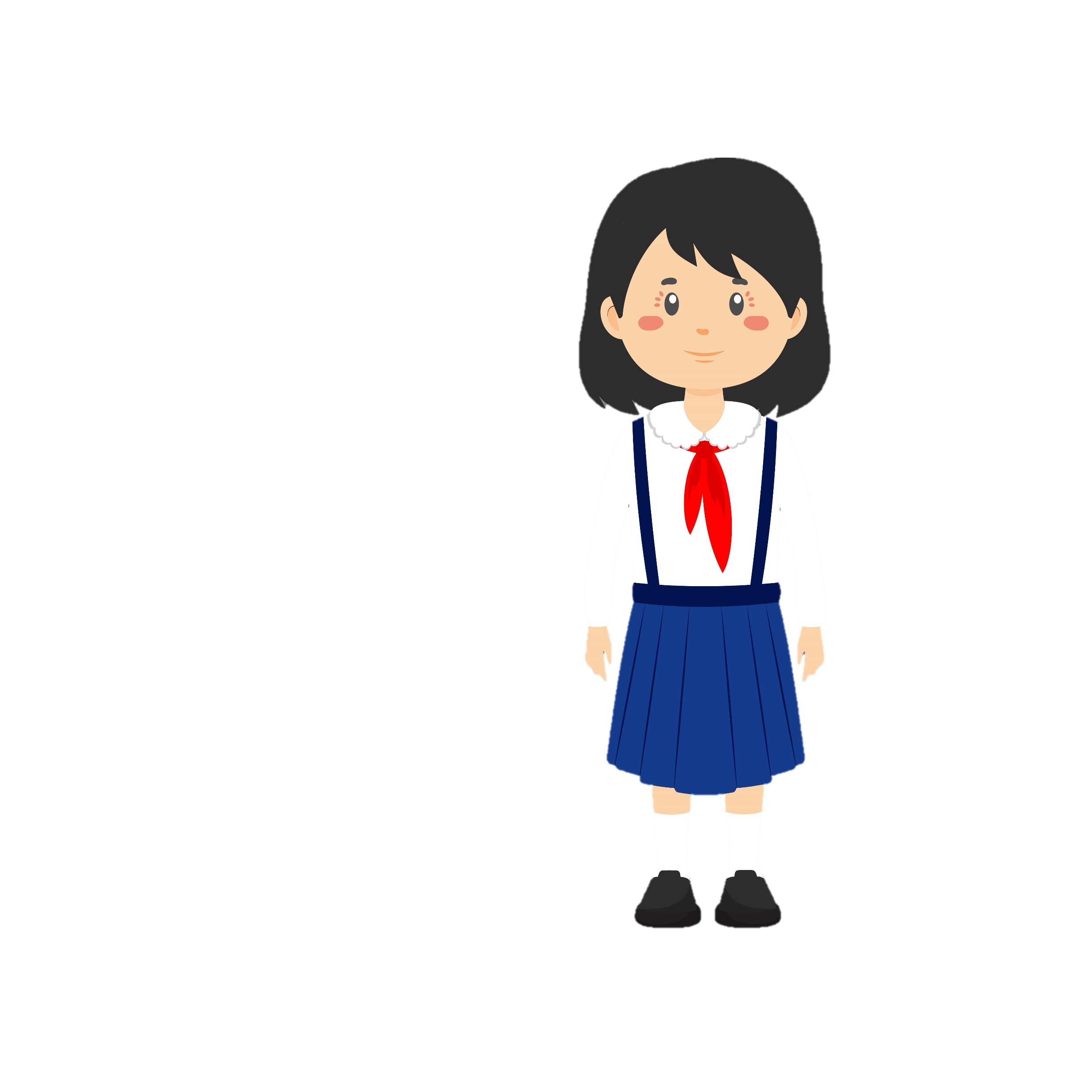 Đọc lại bài văn của mình và dựa vào bảng tiêu chí để xem mình đạt được những yêu cầu nào.
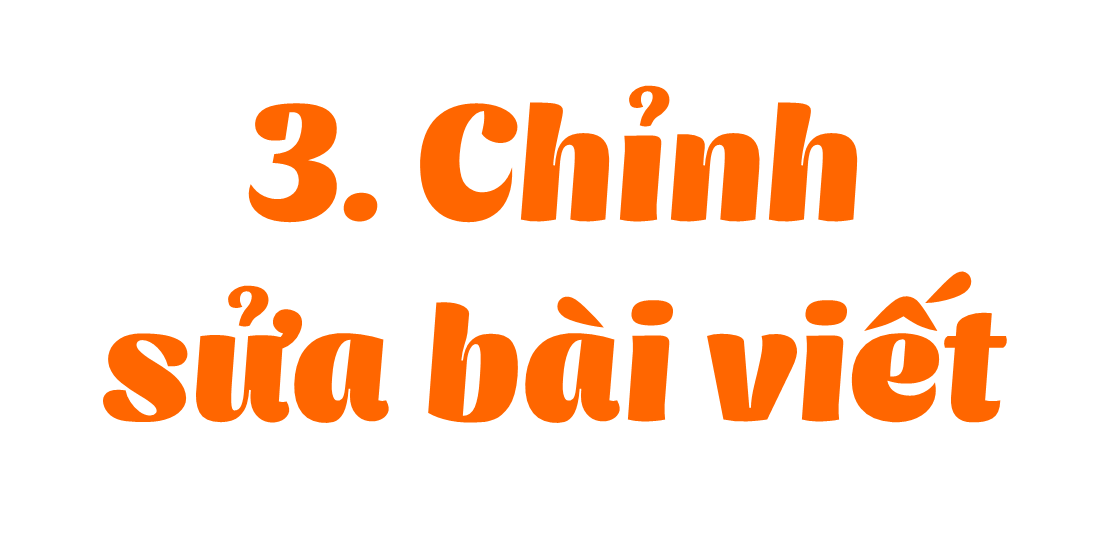 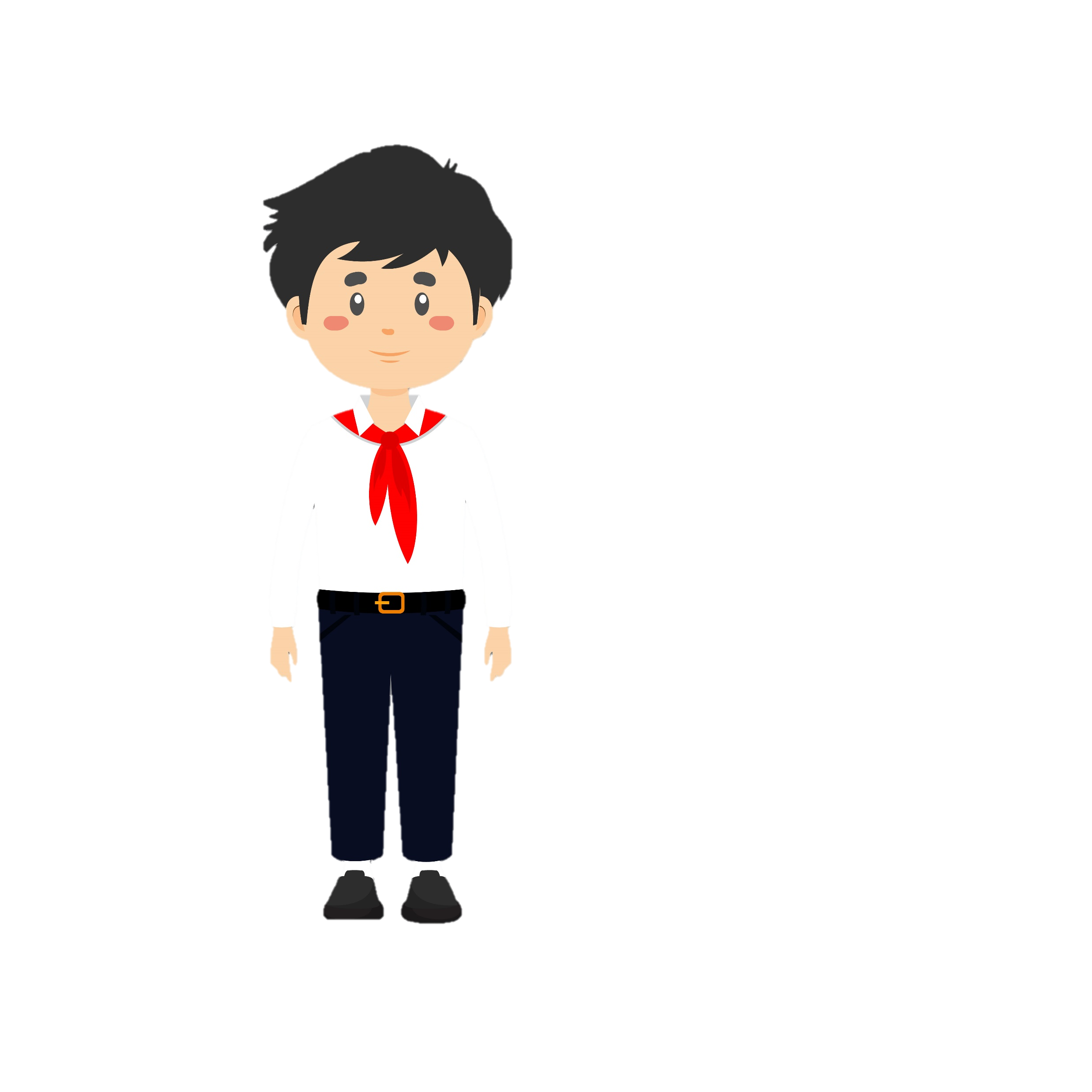 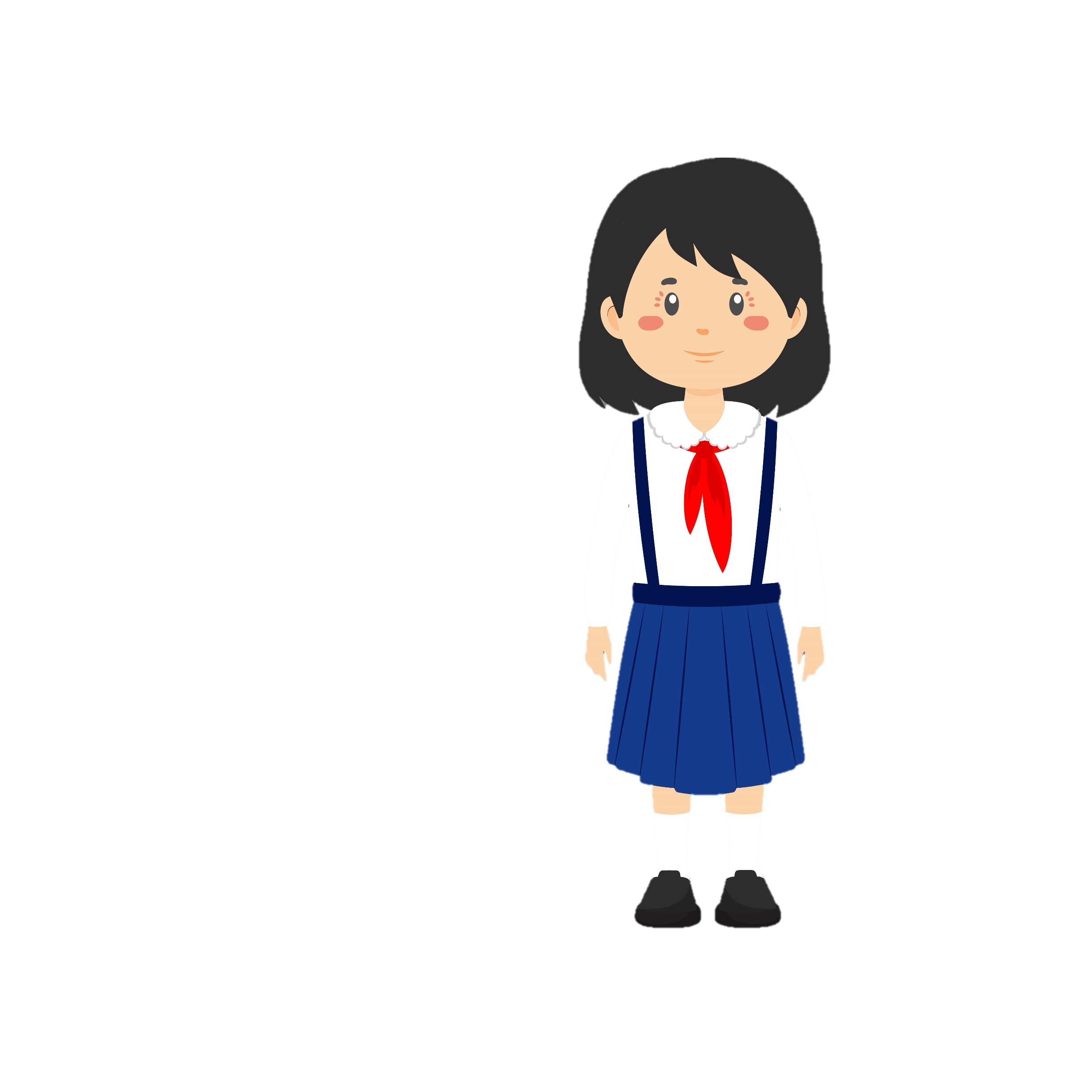 Cách chỉnh sửa:
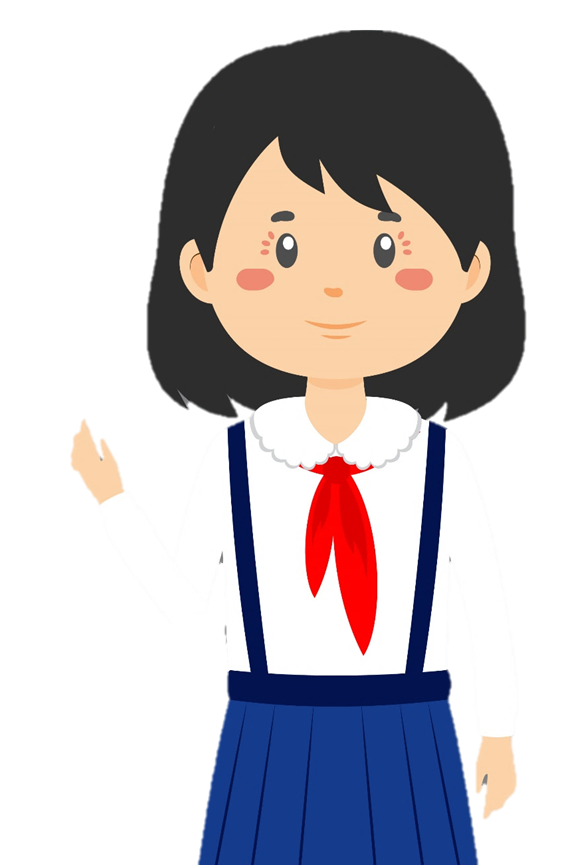 Đọc lại đoạn mở đầu và kết thúc trong đoạn văn của mình có sự thống nhất và kết nối chưa.
Xác định đoạn văn đã bộc lộ tình cảm, cảm xúc đối với bài thơ qua từ ngữ, câu văn nào.
Viết lại những câu văn em muốn sửa cho hay hơn.
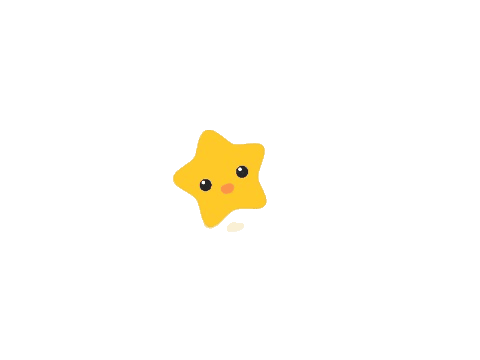 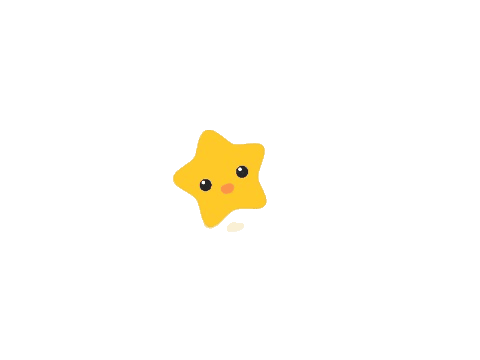 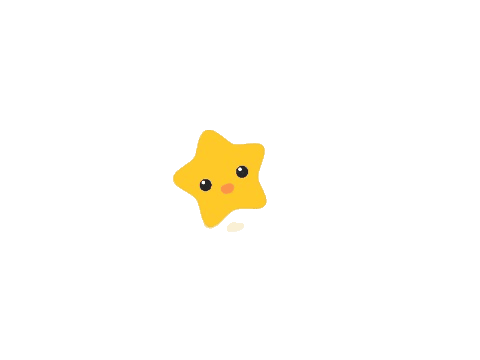 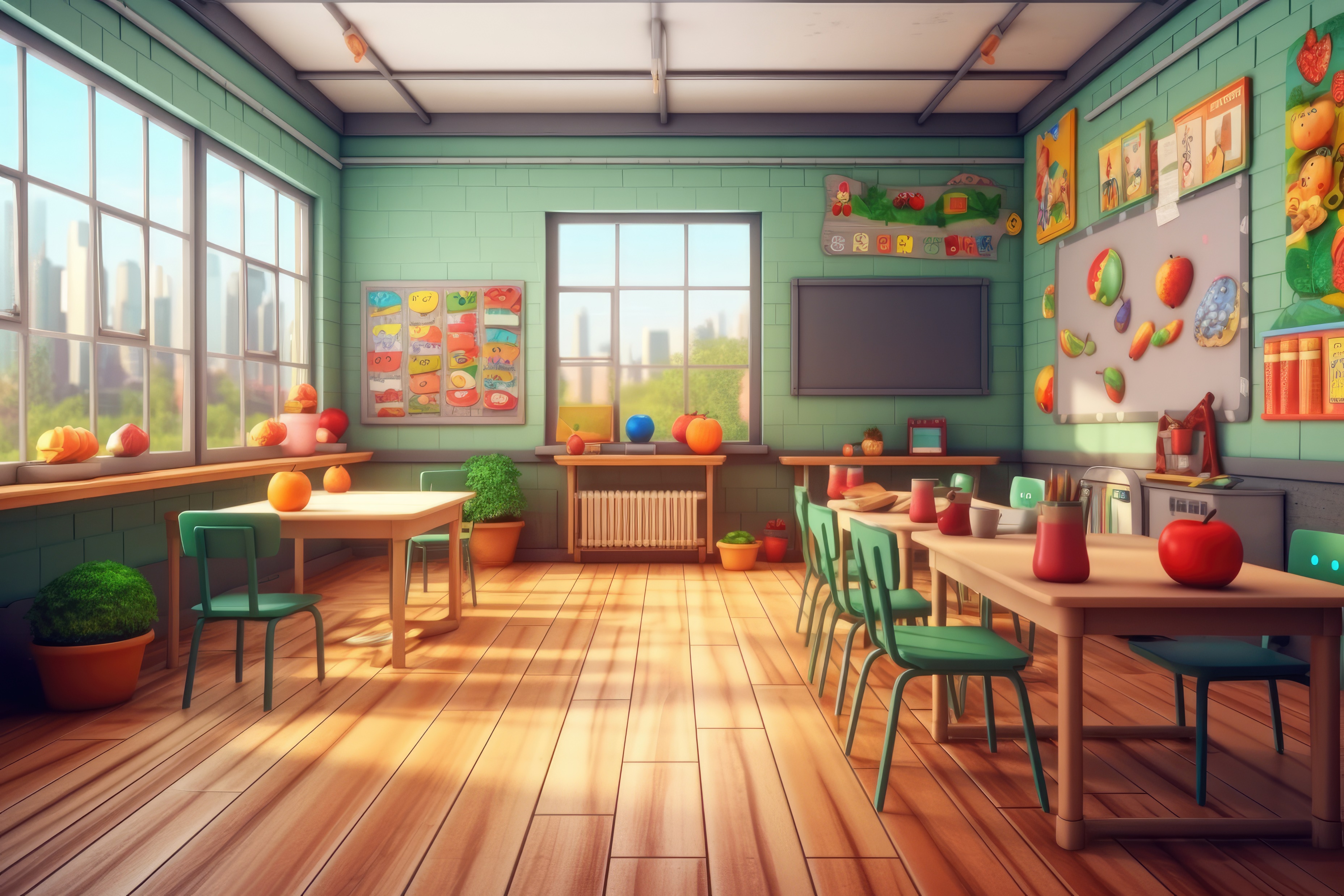 M:
Hai dòng thơ “Con thác réo ngân nga, Đàn dễ sai đáy suối” trong bài Trước cổng trời đẹp như một bức tranh. Tôi như thấy hiện ra trước mắt mình dòng thác trắng xoá đổ xuống từ núi cao, như nghe thấy tiếng nước reo rộn rã, ngân vang khắp núi rừng. Bên dòng suối uốn lượn dưới chân núi, đàn dê thong dong, soi bóng mình xuống đáy nước trong vắt... Hình ảnh thơ đẹp biết bao!
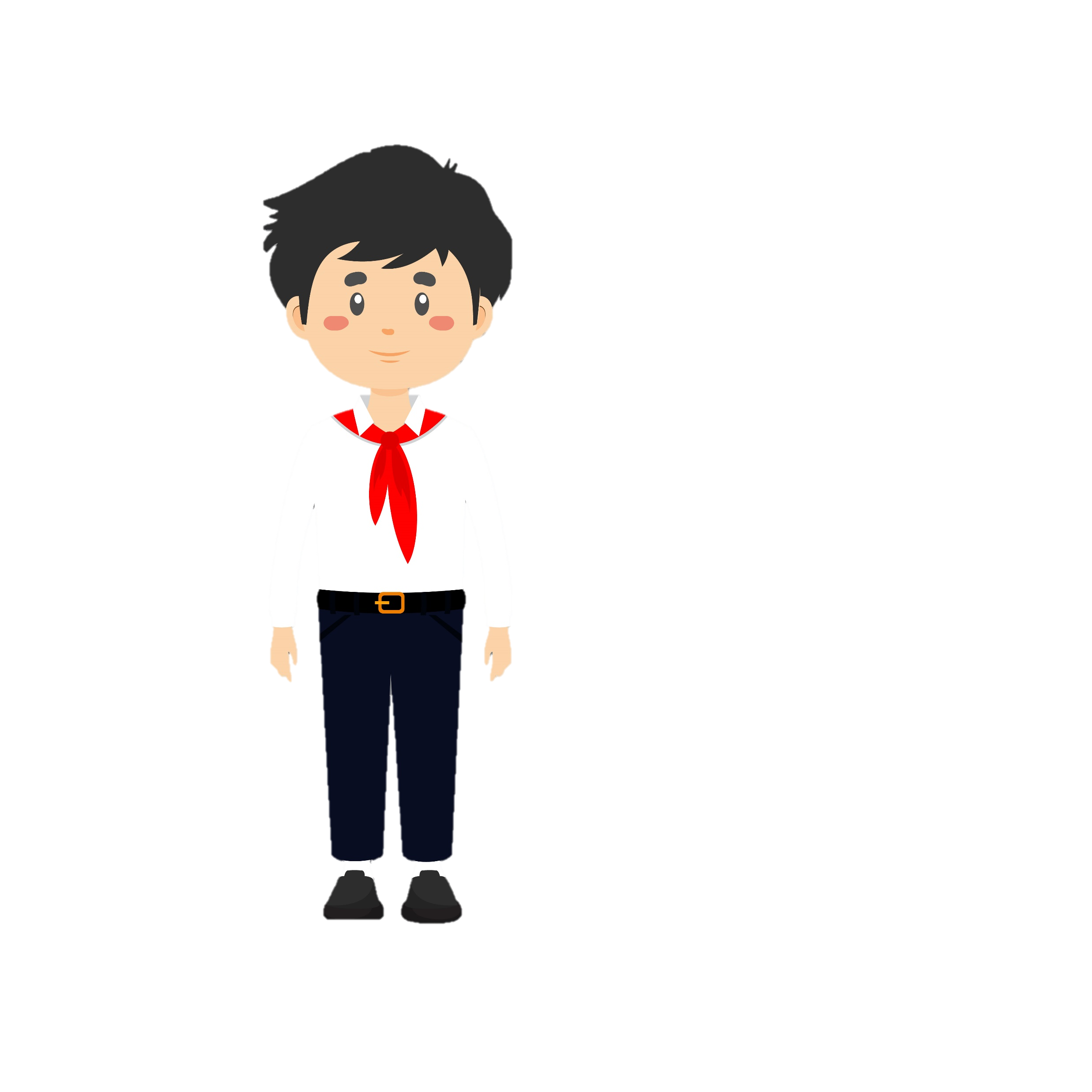 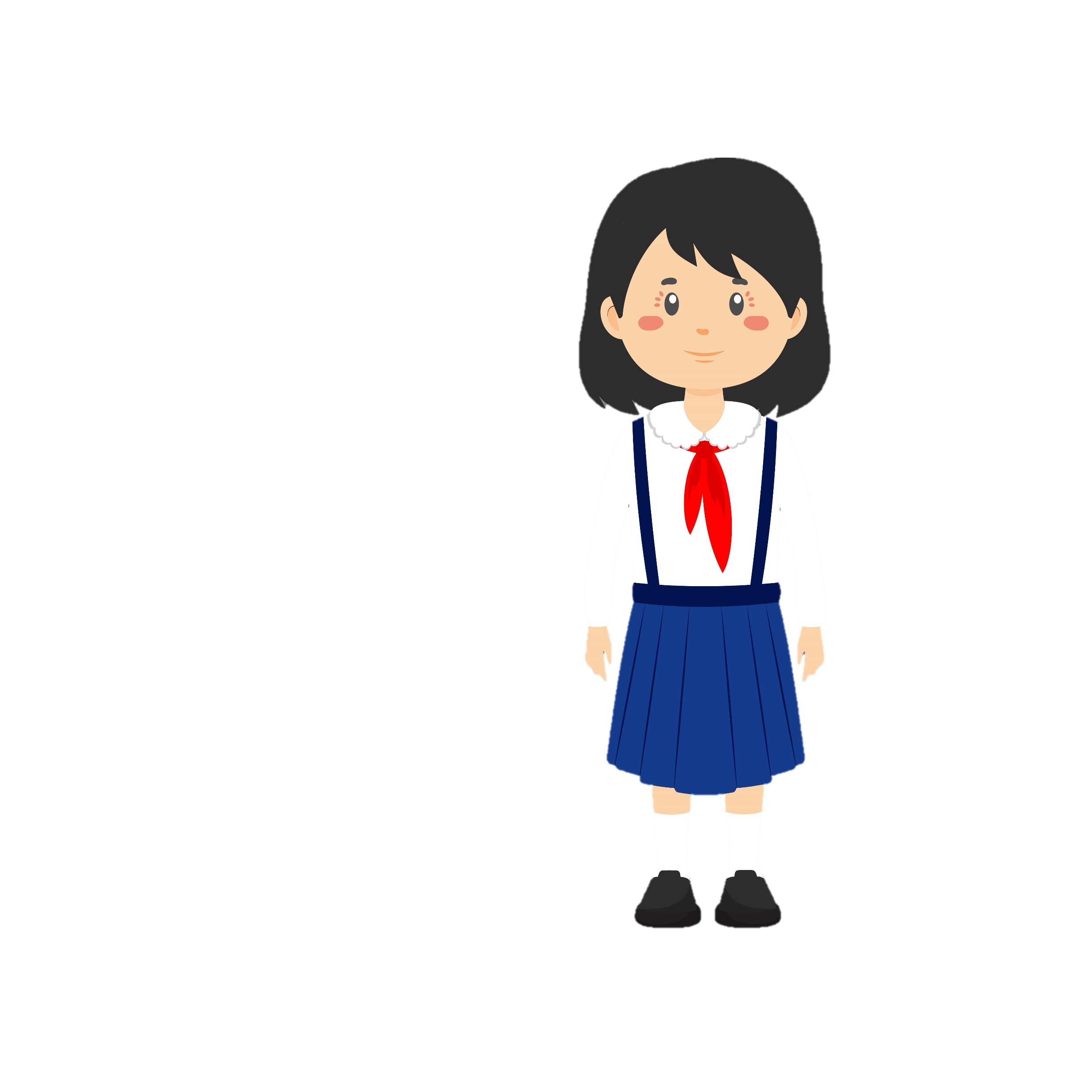 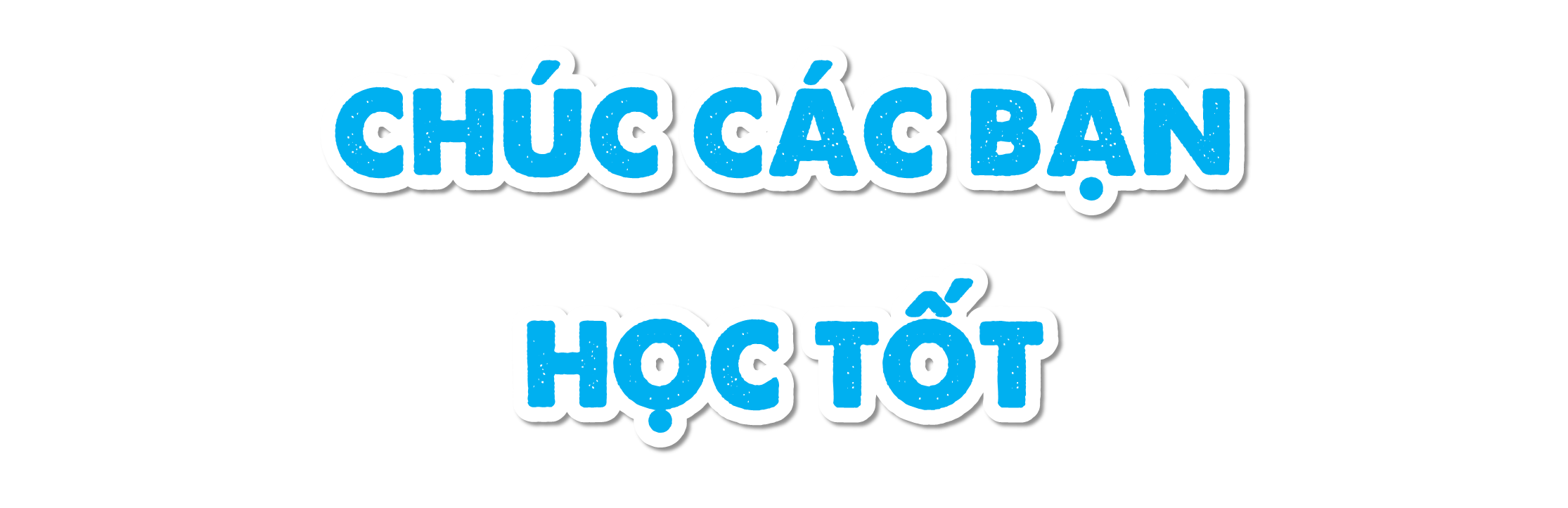 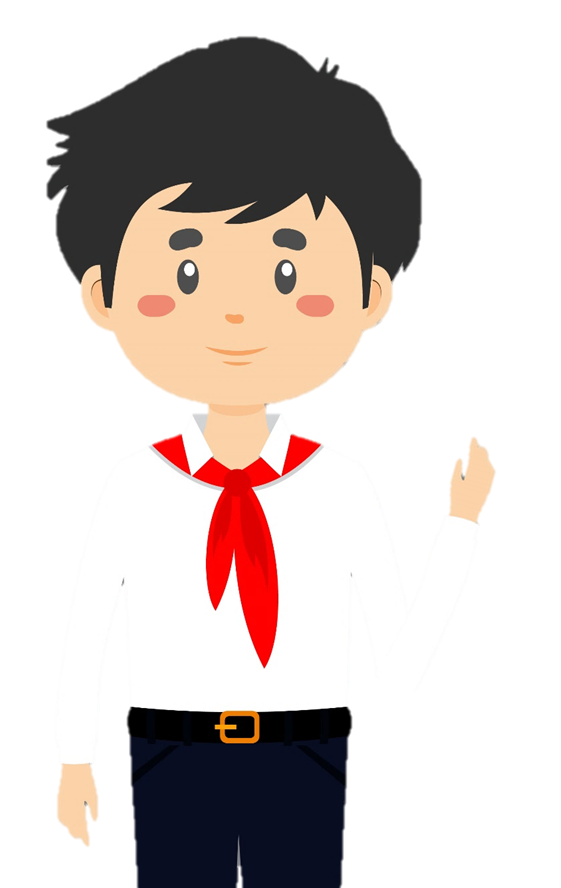 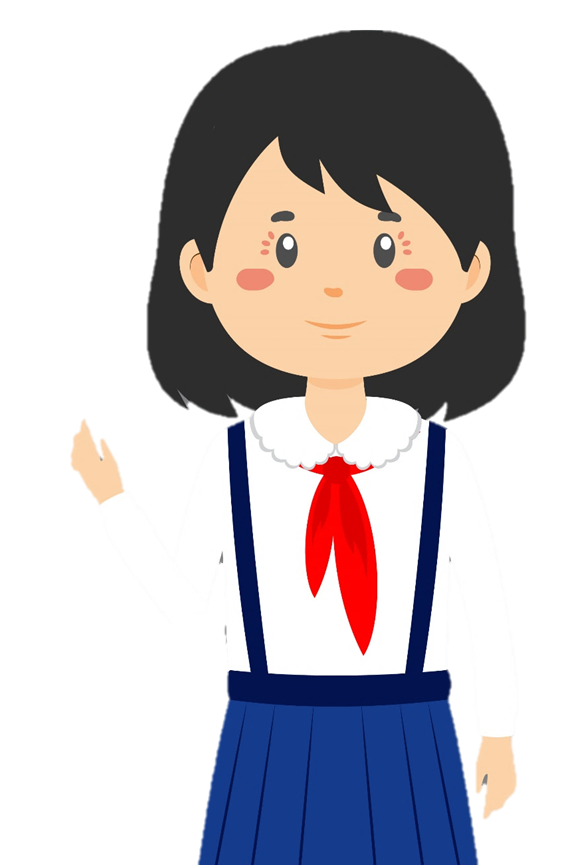